This presentation is owned by training-and-consulting.de. All rights reserved. Any distribution or copying of individual content or entire pages is prohibited
Copyright © 2021 training-and-consulting.de
1
Workflow
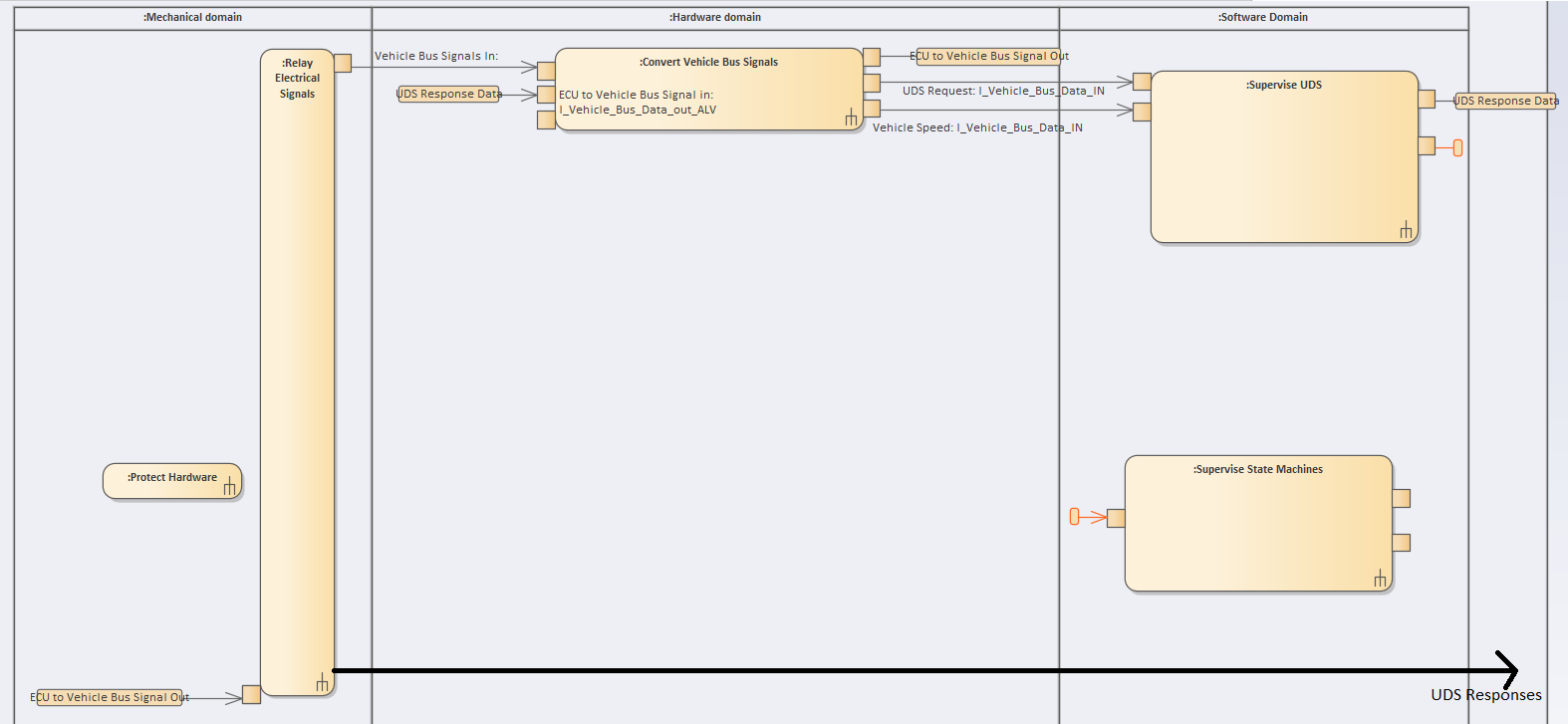 Copyright © 2021 training-and-consulting.de
Workflow
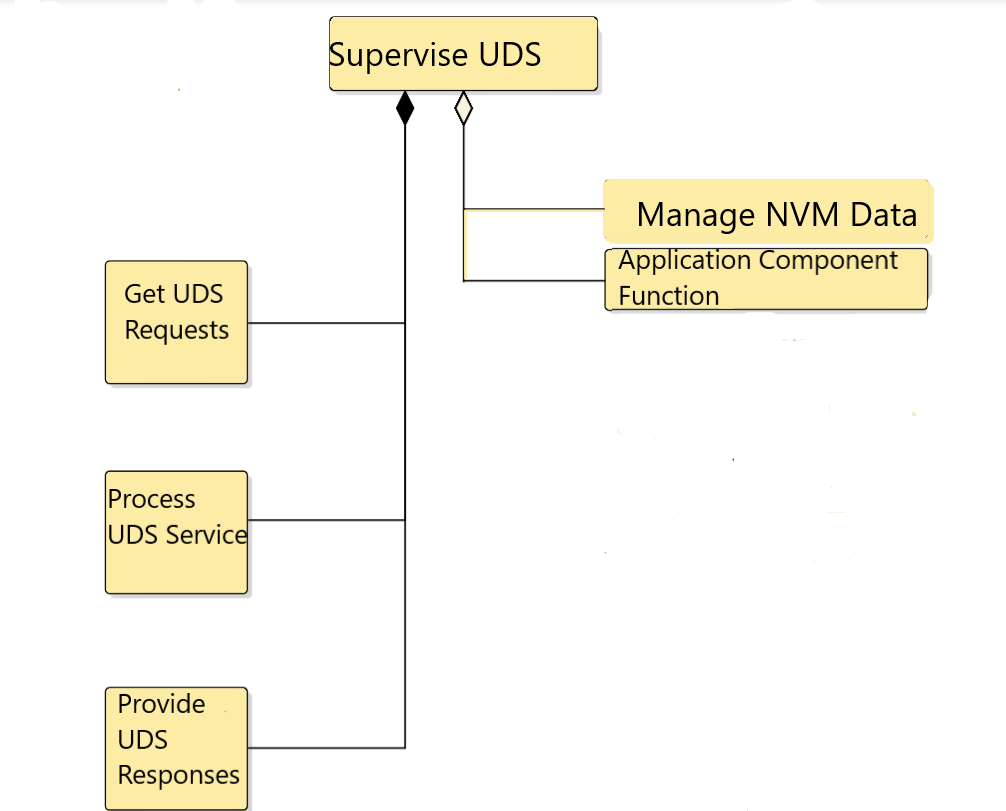 Copyright © 2021 training-and-consulting.de
State Diagram
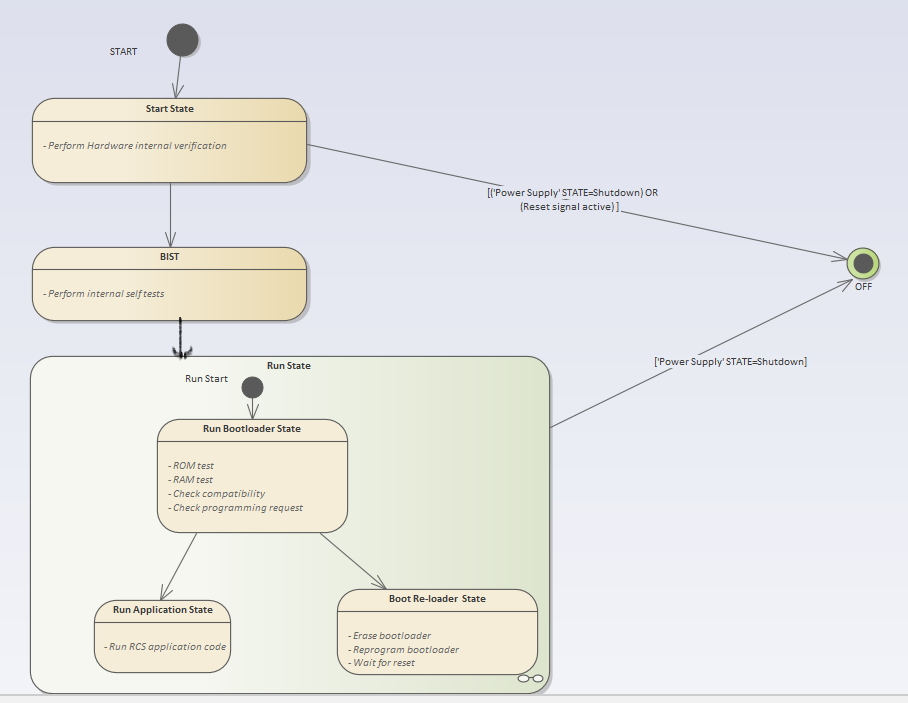 Copyright © 2021 training-and-consulting.de
Sequence Diagram
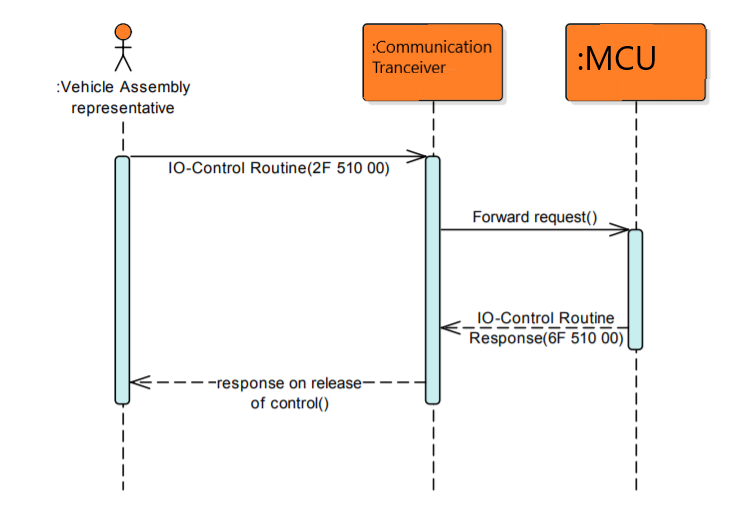 Copyright © 2021 training-and-consulting.de
Physical View
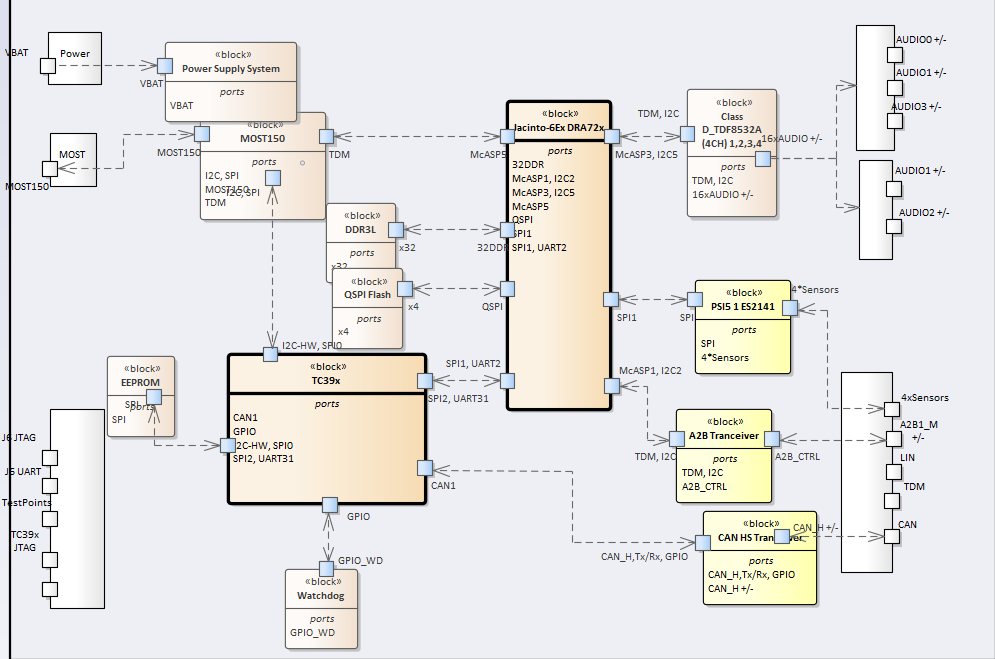 Copyright © 2021 training-and-consulting.de